Çocuklarda intestinal tıkanıklık nedenleri ve klinik bulgular
Question 1?
Why do Pediatric Surgeons always make such a big deal out of a little yellow or green emesis?
Answer
Because unlike when Stan sees Wendy in Southpark©,
it usually means bowel obstruction or necrosis in our patients!
Süt çocukluğu dönemi intestinal tıkanıklık
Safralı kusma + ayaklarını karnına çekerek ağlama± kanlı gaita
İnvajinasyon
İnkarsere kasık fıtığı
Malrotasyon ve orta barsak volvulusu
Konjenital bantlara bağlı intestinal obstruksiyon
Omfalomezenterik kanal artıklarına bağlı intestinal obstruksiyon
Distansiyon
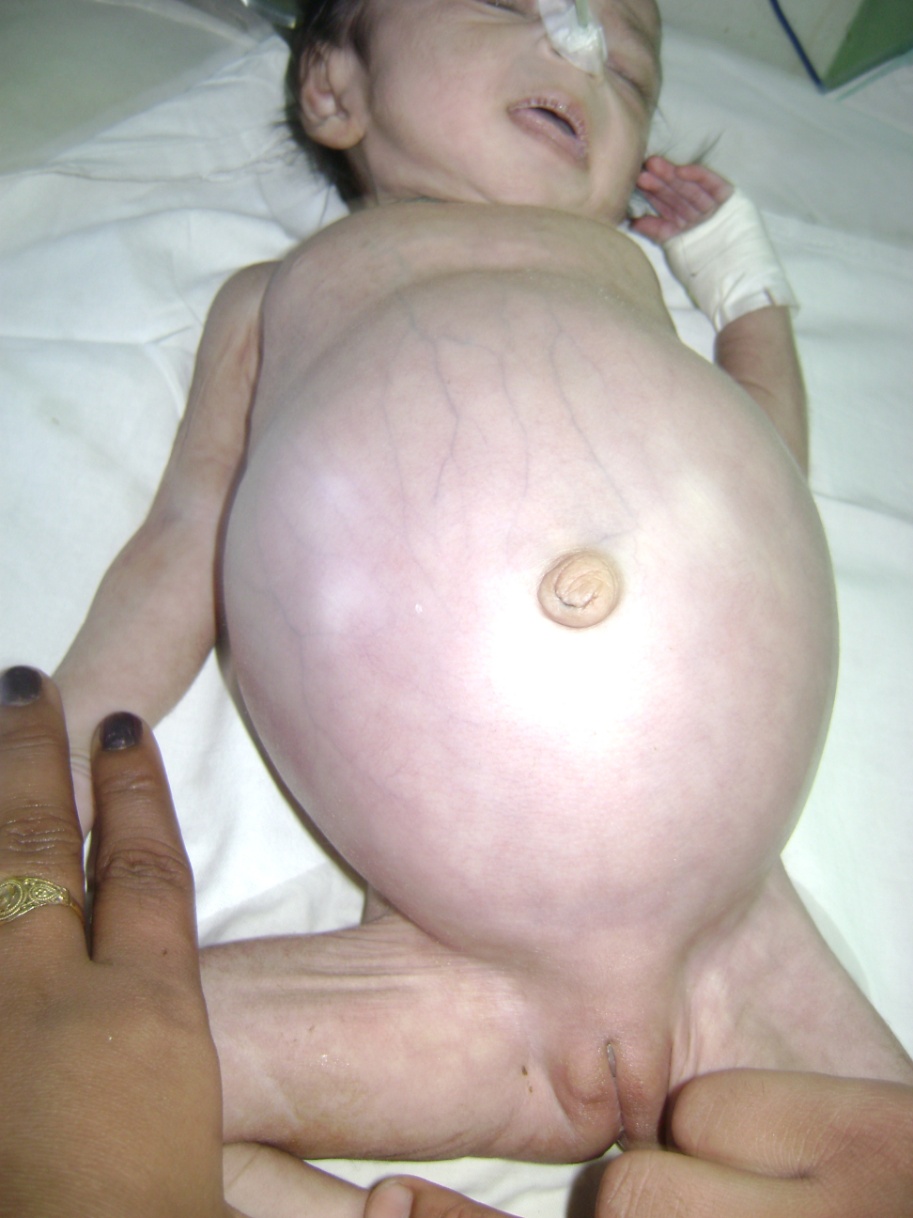 İnkarsere fıtık
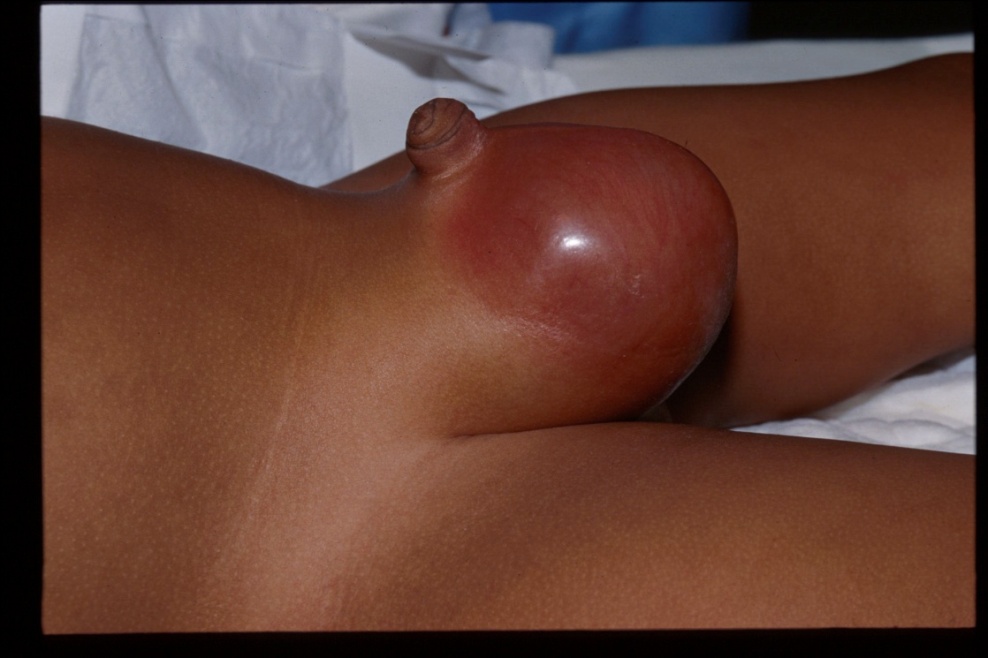 ADBG de hava sıvı seviyeleri ve belirginleşmiş barsak loopları
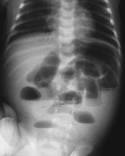 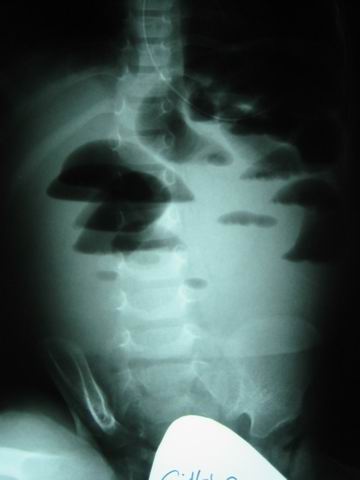